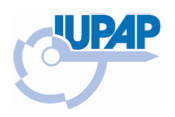 Financial Report
Bruce McKellar
Past President
En Ge Wang
Vice President at Large, Finance
Meeting of Council and Commission Chairs
Singapore 20180503
How the finances work
The financial affairs of the International Union of Pure and Applied Physics (IUPAP) have to be managed by an incorporated body.  For that reason we established a Singaporean Company, the International Union of Pure and Applied Physics Singapore Ltd (IUPAP-SG) to open bank accounts, accept payments and pay bills.  The Company is required to file annual financial statements.  The statutes of IUPAP also require that its financial accounts be audited.  We consider that the audit of the accounts on IUPAP-SG to be the audit of the IUPAP accounts.  The audited accounts of IUPAP-SG are provided to you as paper 6.1.0 Audited Accounts_FY2017.pdf.

IUPAP works on a three year program, from one General Assembly to the next.  Different years in that triennium have different expected expenses, for example there are two meeting of the C&CC in the first year of the triennium, one in the second year and one in the third which is budgeted for as a part of the General Assembly.  Both the General Assembly and the Conference on Women in Physics are in the third year.  You can see other differences as well.

Our budgets therefore do not match precisely with the audited accounts, and the budgeted accounts, together with the actual receipts and expenditures against those budget items, are provided over the full triennium.  Items may be moved from one year to another within a triennium, but not from one triennium to another.  However, dues which are paid late are carried back into the triennium in which they were billed, and commitments made against the budget of the previous triennium and paid in this one are accounted in the previous triennium. Because the 2015-2017 triennium has just ended you are provided with a document comparing the budgeted and actual income and expenditure for the years 2015 to 2017, and a separate document for the years 2018-2020.

In this way we close the accounts at the end of a triennium, and the total funds available at the close represent our RESERVE FUND.

IUPAP plans to live on its income in each three year period during that period.

There are three documents before you:
IUPAP-SG Financial Statements for year ended 31 December 2017 (accrual accounts)
IUPAP 2015-2017 budget and actual
IUPAP 2018-2020 budget and actual
I will comment briefly on each in turn, and tell you how much we have in our reserves.
IUPAP-SG Financial Statements for year ended 31 December 2017
From the Income and Expenditure statement, a billed income of 566,574 EUR, but the balance sheet shows that 129,433 EUR was still owed to us on 31 December 2017, and had not been written off.
We are not a charitable company, Section 11(1) of the income tax act allows us to pay no tax on the dues we receive from our members.
Our bank balance at the end of this period was 1,437,399 EUR, an increase of 105,562 EUR from the 31 December 2016 balance of 1,331,837 EUR, a healthy result for the year.
25,000 USD in our bank account was locked up by the donor, and we could use only the income for prizes for young authors for semiconductor physics.  In 2017 we obtained the permission of the donor to use the capital sum for that purpose.  Council agreed to put 25,000 EUR at the disposal of C8, the Commission on Semiconductors.  That is not part of our reserves.
IUPAP 2015-2017 budget and actuals.
Over the three year period, we received about 124 K EUR more than we had budgeted for.  The budgeted income is not what we bill but what we expect to collect.
 We underspent our budgeted expenses by about 179 K EUR.  
 Together these give a surplus of about 300K EUR, to be retained in our reserves.
A large contribution to our surplus was the very generous support we received from by our Brazilian hosts of the 2017 C&CC meeting and General Assembly.
Another important component of our favourable outcome was the work done by Maitri in controlling expenditure and collecting members dues.
Closure of the IUPAP 2015-2017 budget and reserves.
At the end of 2017 we had a bank balance of 1437399 EUR, but had prepaid 10000 EUR of 2018 commitments
 In 2018 we have collected an additional  58289 EUR in 2017 dues, and spent  32673 EUR on 2017 commitments.   
 In addition we moved 25000 EUR from reserves as a result of IBM agreeing to a change in the terms of their donation for prizes for young authors in Semiconductor physics.
 The result is that the reserves are now 1448015 EUR
IUPAP 2018-2020 Budget and Actuals to date
You should note two items in the budget and actual expenditure to date
 The likely over expenditure on C&CC meetings.  We budgeted 36 K EUR per meeting but we spent almost 42 K EUR on the May meeting.  We will need to watch our expenditure in 2019 and 2020, or get more support for the meetings, or both.
The likely 2018 income, allowing for late but regular payers, is about 520000 EUR, marginally more than budgeted.
 No consequential changes have been made to the 2019 budget.  In the light of this year’s experience it may be necessary to cut back items in the 2020.  C1 will make appropriate recommendations in 2019

Remember the Allowance for Commissions is 4090 EUR in total for the triennium